সবাইকে শুভেচ্ছা
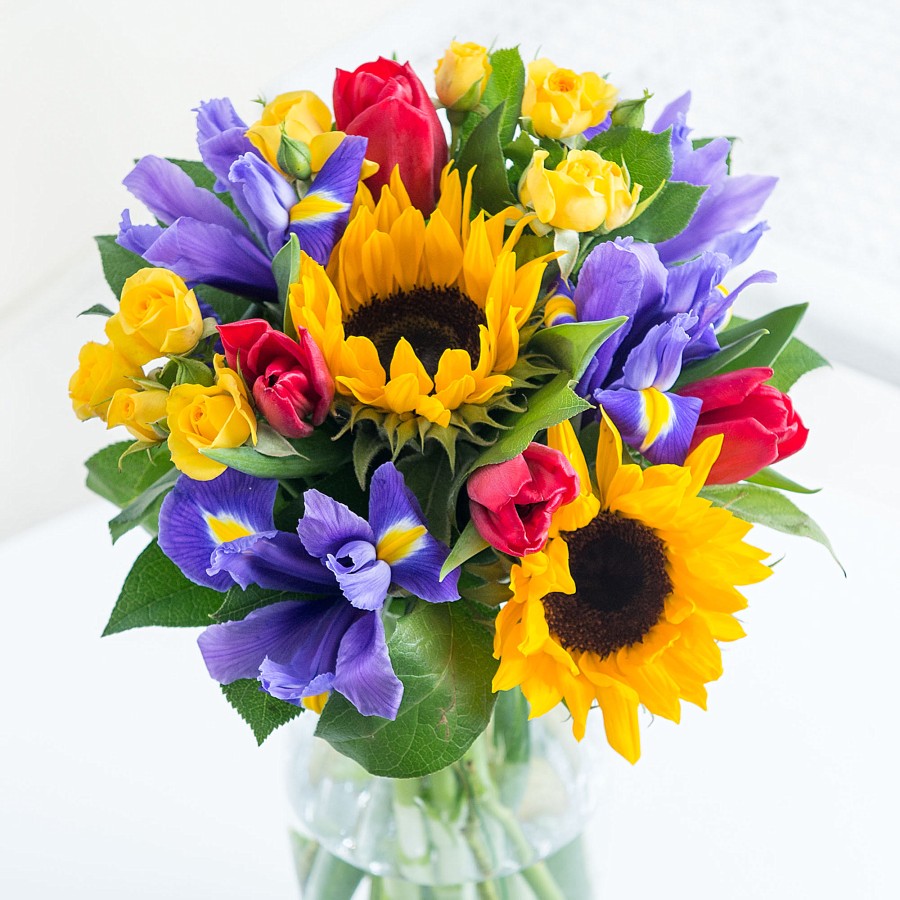 মোঃ শহীদুল ইসলাম
সহকারী শিক্ষক 
     কালিয়াইশ সরকারি প্রাথমিক বিদ্যালয়
সাতকানিয়া,চট্টগ্রাম। 
Email: shahidbsk@gmail.com
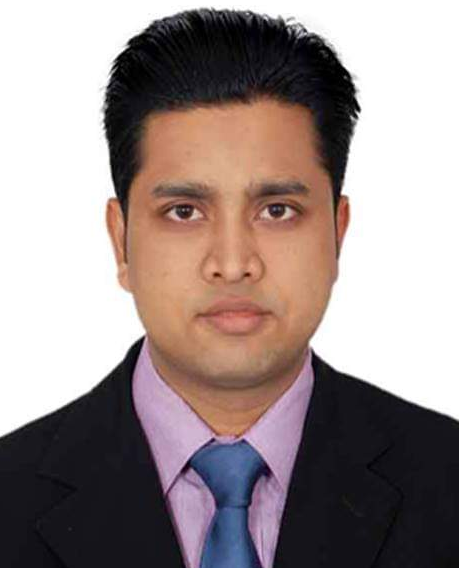 পাঠ পরিচিতি
শ্রেণিঃ প্রাক প্রাথমিক 
বিষয়ঃ বাংলা 
পাঠ শিরোনামঃ বর্ণ থেকে শব্দ শিখি
পাঠ্যাংশঃ দ ধ ন
চলো, আমরা সবাই একটা গানের ভিডিও দেখি
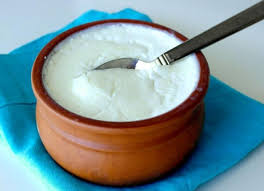 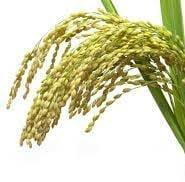 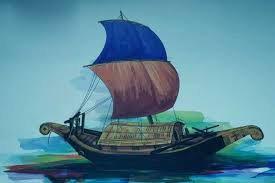 আজ আমরা পড়ব
দ ধ ন
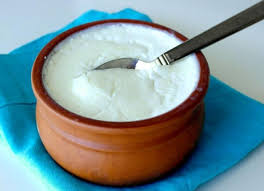 দ
দই
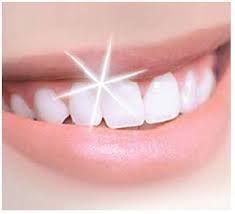 দ
দাঁত
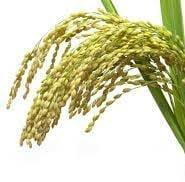 ধ
ধান
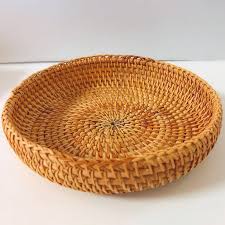 ধ
ধামা
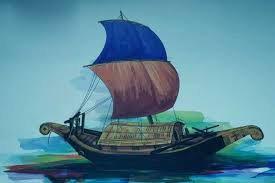 ন
নৌকা
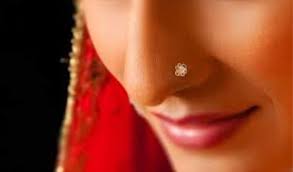 ন
নাক
শব্দের সাথে বর্ণ দাগ টেনে মিলাই
নৌকা
দ
ধ
ধান
ন
দই
হারিয়ে যাওয়া বর্ণগুলো লিখি
হারিয়ে যাওয়া বর্ণগুলো লিখি
হারিয়ে যাওয়া বর্ণগুলো লিখি
হারিয়ে যাওয়া বর্ণগুলো লিখি
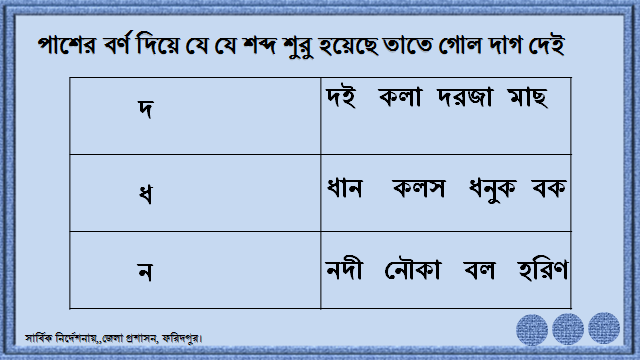 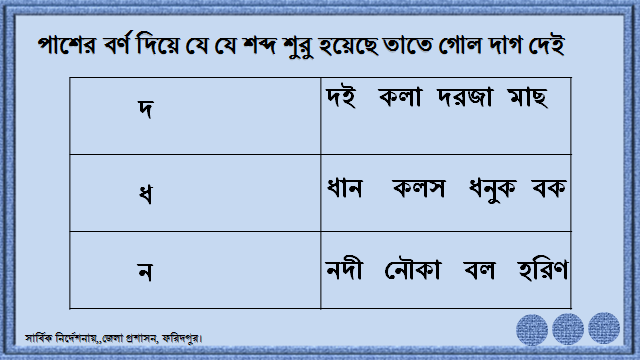 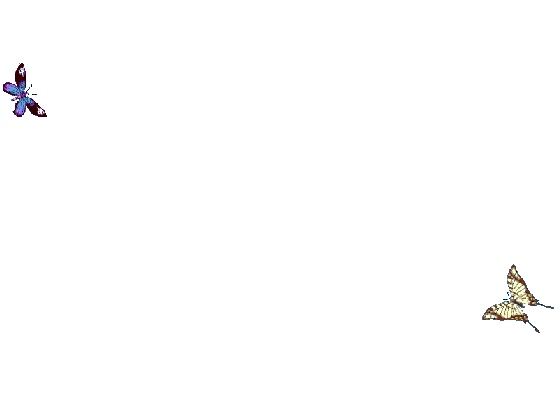 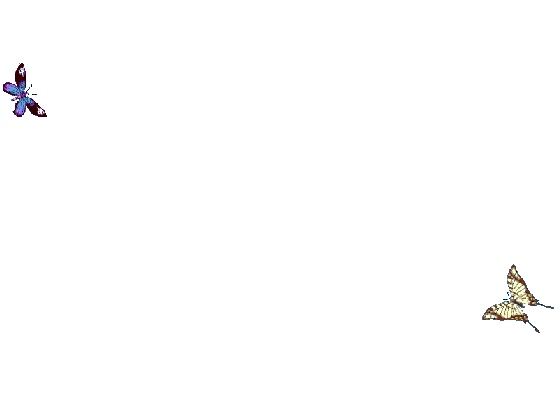 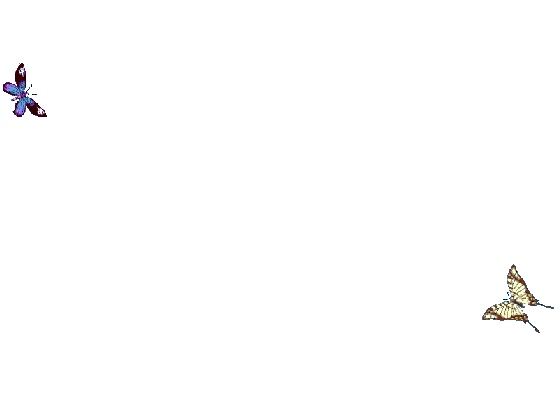 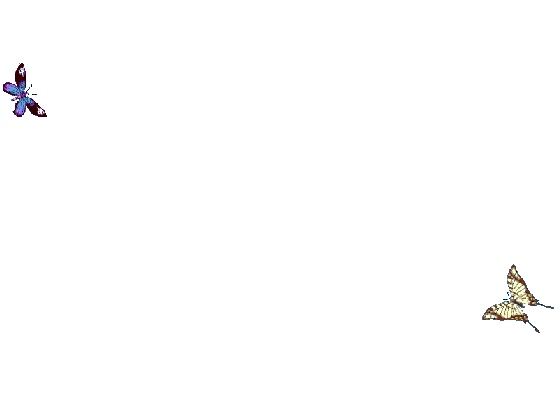 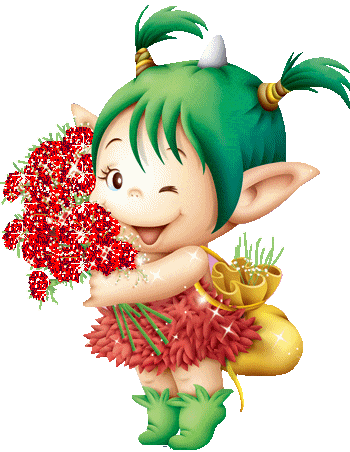 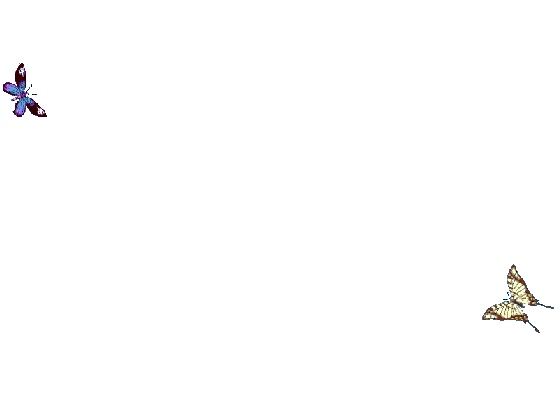 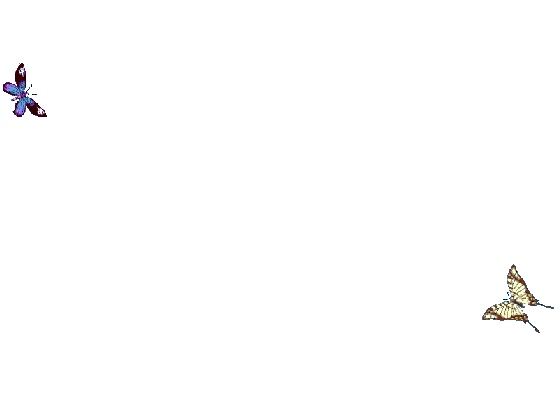 ধন্যবাদ
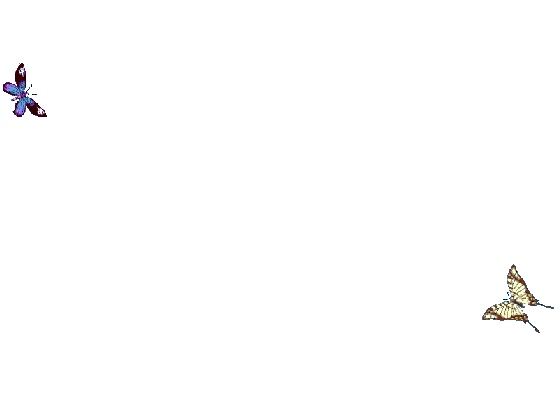 ভালো থেকো,সবাই।
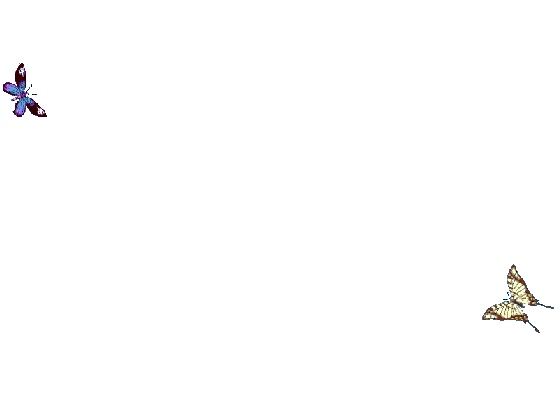 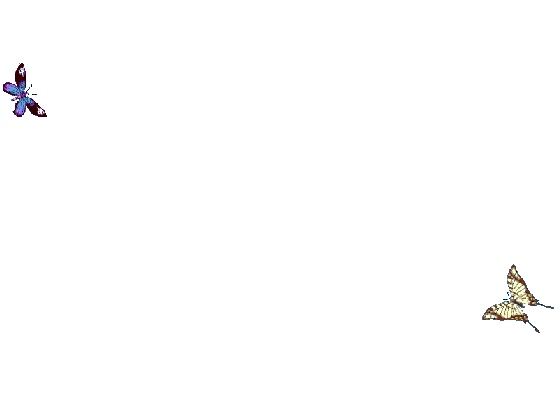 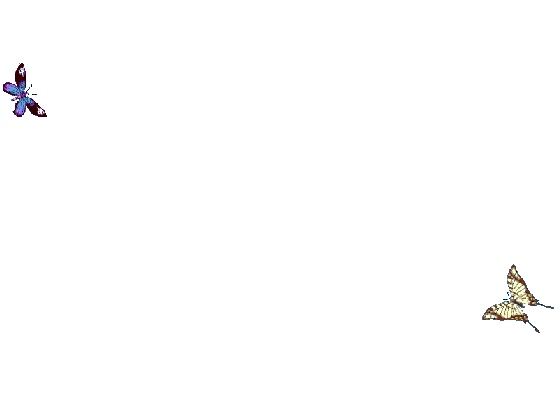 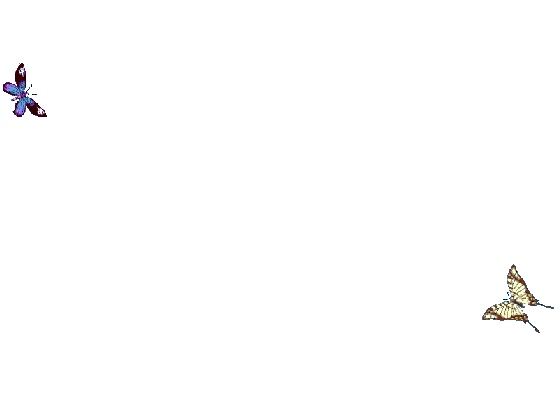